An introduction toRPC 2020
Roma Tor Vergata University
10 Feb 2020
By R. Santonico
A warm salutation to all Chinese colleagues who could not come due to the epidemic 
They are one of the most active RPC community
Hope that the network connection will help to reduce as much as possible this loss for RPC 2020
Hope to see them again among us asap
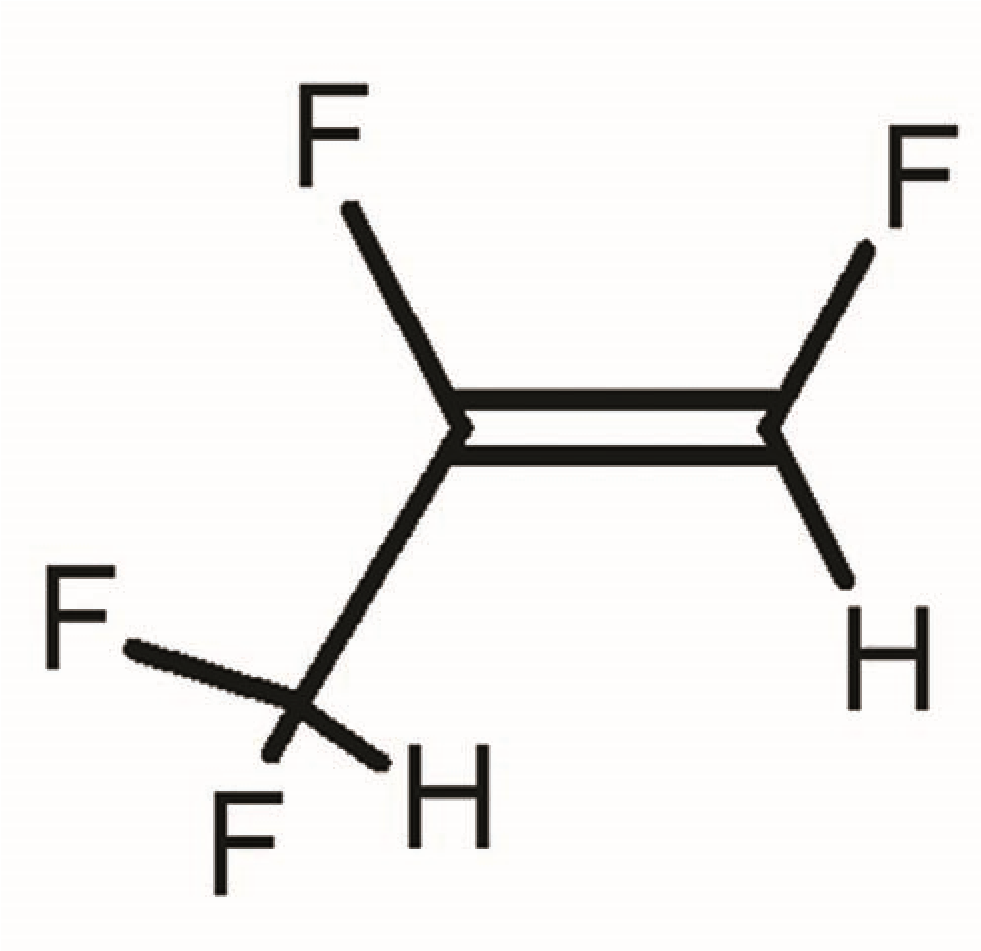 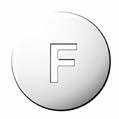 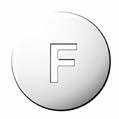 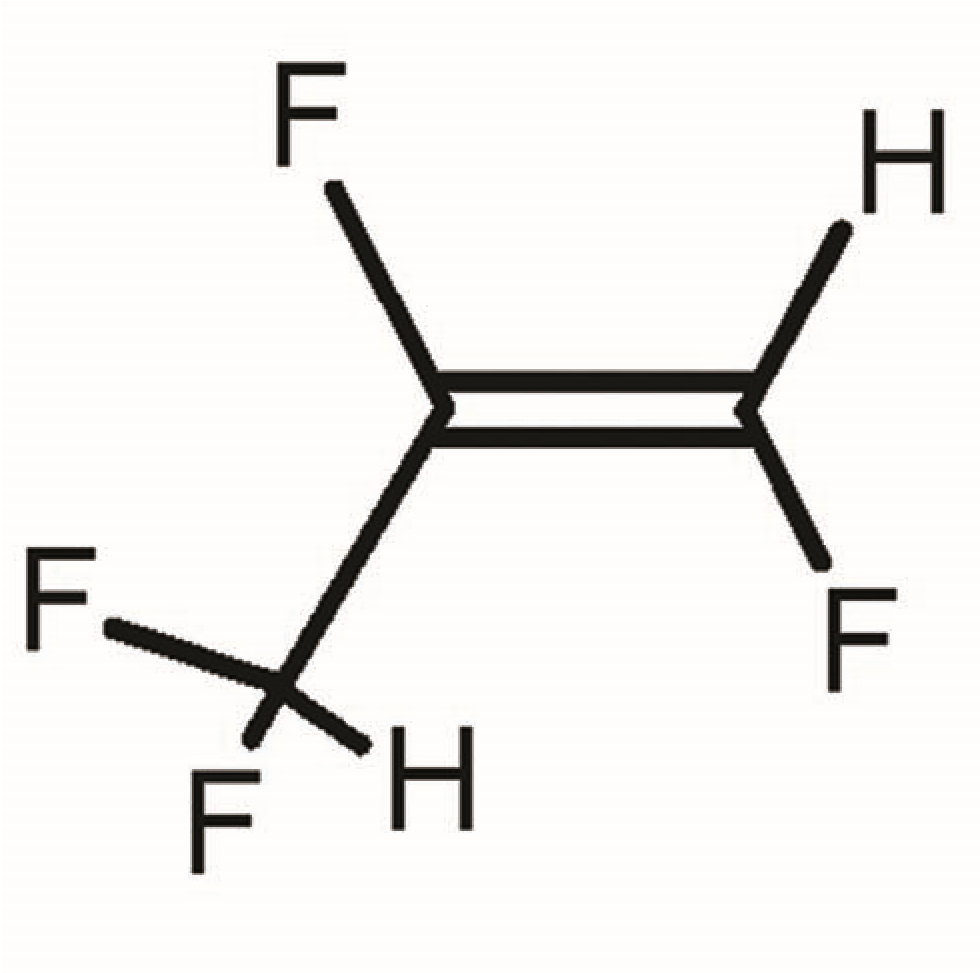 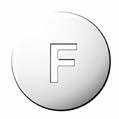 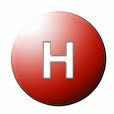 Search for new low GWP RPC gases
Present magic mixture C2H2F4/i-C4H10/SF6 = 94.7/5.0/0.3 shows a very large separation, in terms of applied electric field (> 0.5 kV/mm depending on the FE electronics), between avalanche and streamer mode operation
Our efforts to find a new low GWP RPC are mainly directed to reproduce this very confortable feature with the new series of industrial gases HFO (Hydro Fluoro Olefins)
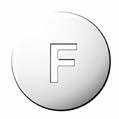 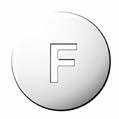 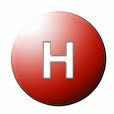 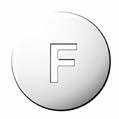 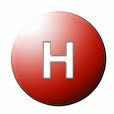 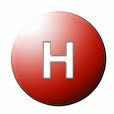 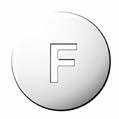 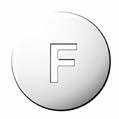 Search for new low GWP RPC gases (2)
The double carbon-carbon bond C=C has a crucial effect in the gas electrical properties: 
much larger field required
easyer avalanche-to-streamer transition
Industrial research for a new molecule replacing SF6 (GWP =24000!) is also very active 
C3H2F4 and other molecules replacing SF6   are presently the most interestring candidates
For future RPCs, the new gas search is easier thanks to the possibility of optimizing the gas gap and the FE electronics for the new gas
For the existing very large LHC systems like those of Atlas and CMS where nothing but the gas can be changed, the solution appears less simple
Self triggered space-time tracking (1)
Collider experiments utilize RPCs for two different functions, triggering and timing, leaving to  other detectors the accurate tracking task
Is it possible to integrate these two tasks in the same detector?
Tests carried out by different groups show that  space resolution in the range of 100-300  µm are achievable with gas gaps around 1 mm depending on the detector size, the strip pitch and the front end electronics features
The position accuracy with RPCs depends only on the geometrical and mechanical quality of the strip printed board and not on the gas volume geometrical accuracy
Self triggered space-time tracking (2)
The time resolution ranges from 400 ps for large size 1 mm gas gap to tens of picoseconds for thinner gaps in a multigap structure
The FE electronics is crucial for all type of resolution requirements
In this scenario, the idea of a RPC structure capable of space x time resolutions 100-300 micron x 100-200 ps  over a sensitive area of 104  m2   seems to be reasonable challenge
For these RPCs space-time performance, construction simplicity and cost must be accurately balanced and optimized for each specific application
Simplicity and reliability are RPC key points
Calorimetry with RPCs
The first idea of using RPCs for calorimetry was born in connection with neutrino physics
More recently the tests of the Calice collaboration have shown a relevant progress in the hadron calorimetry with the digital RPC read out
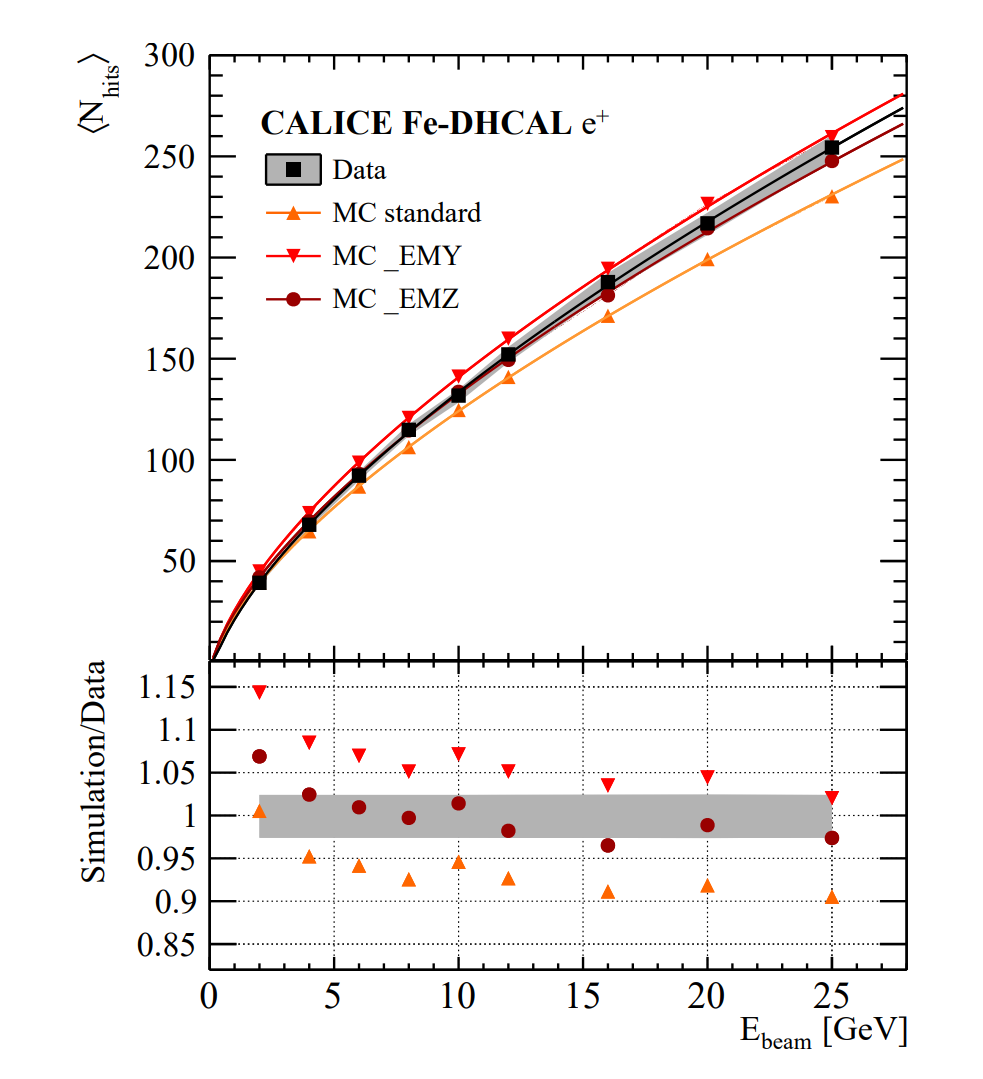 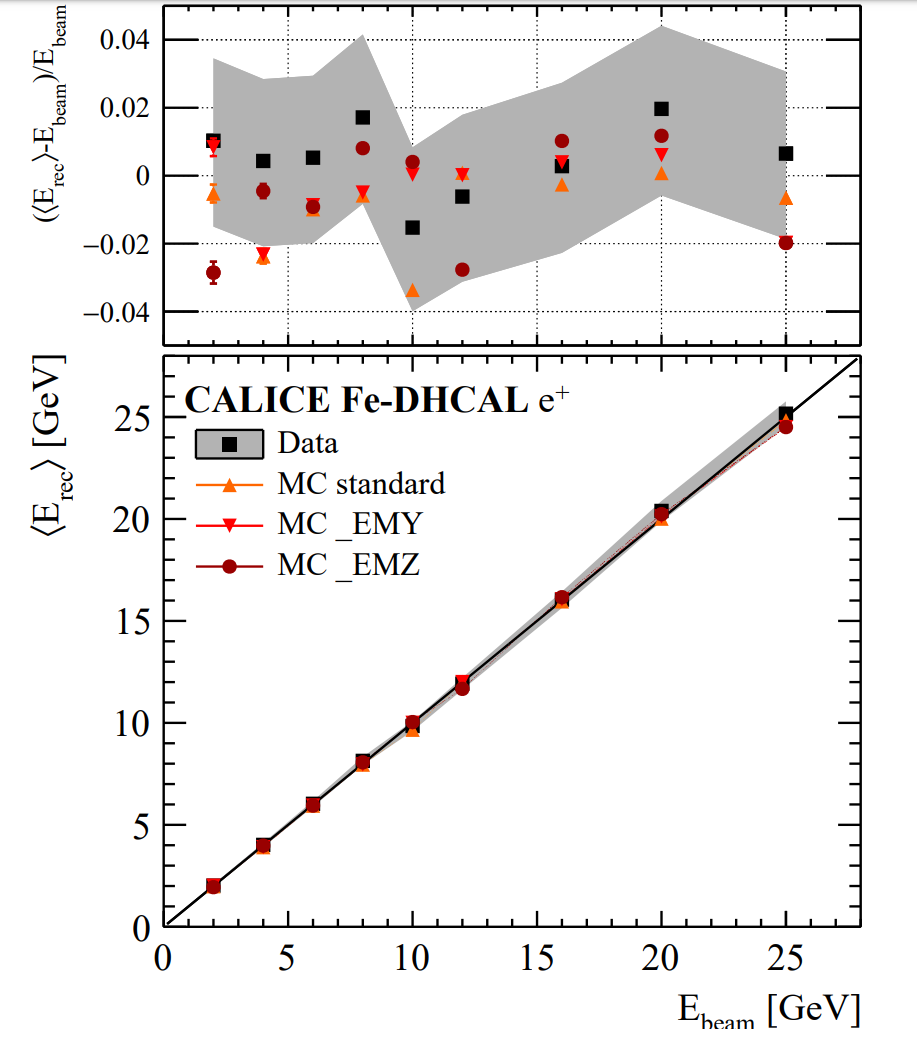 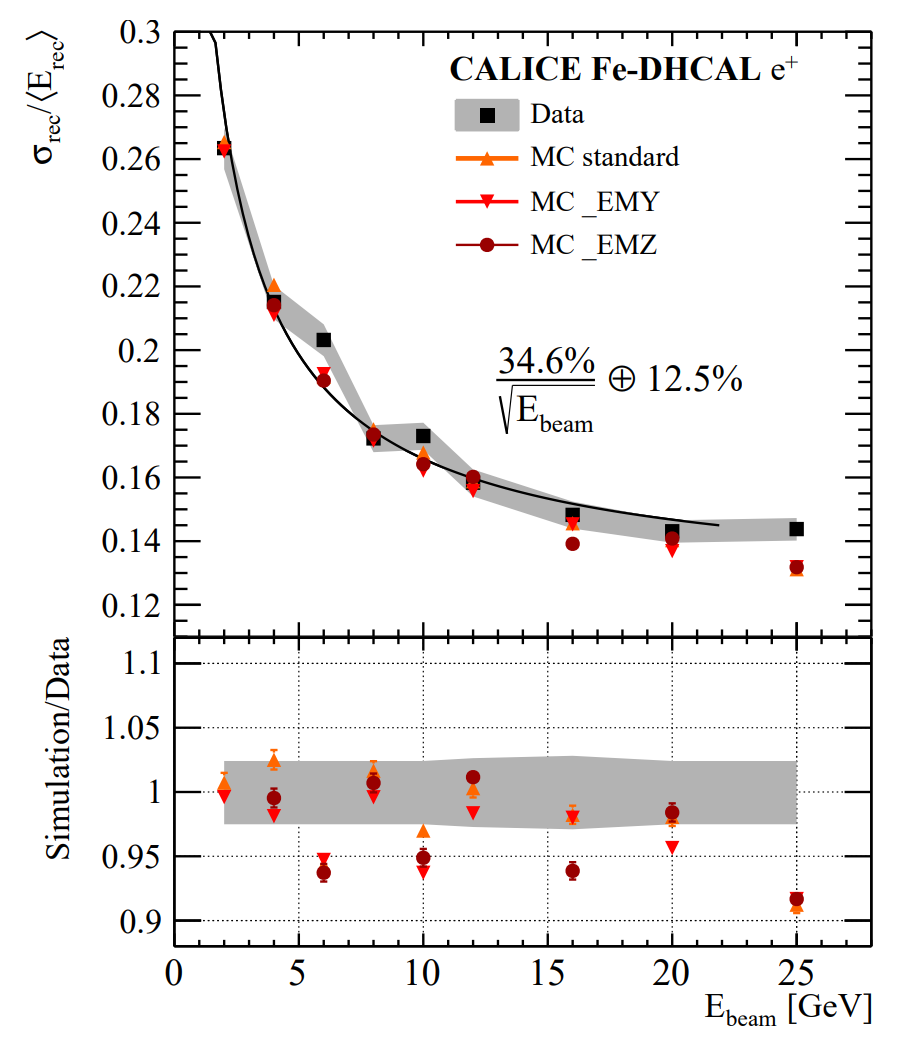 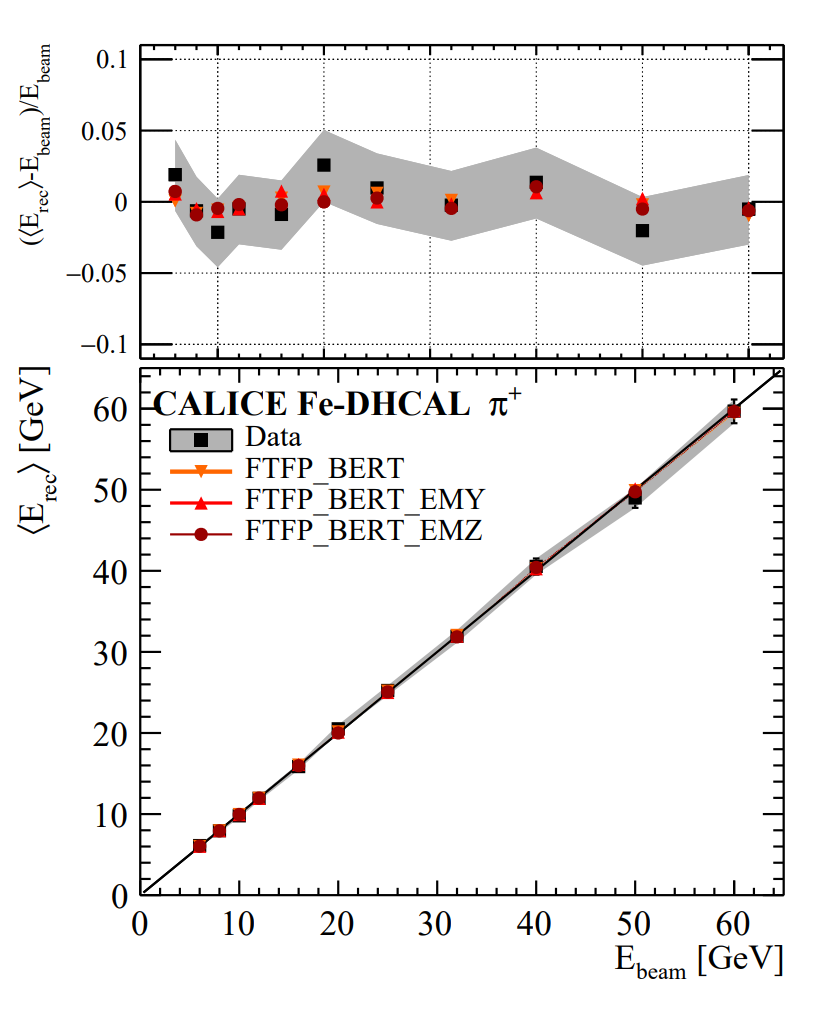 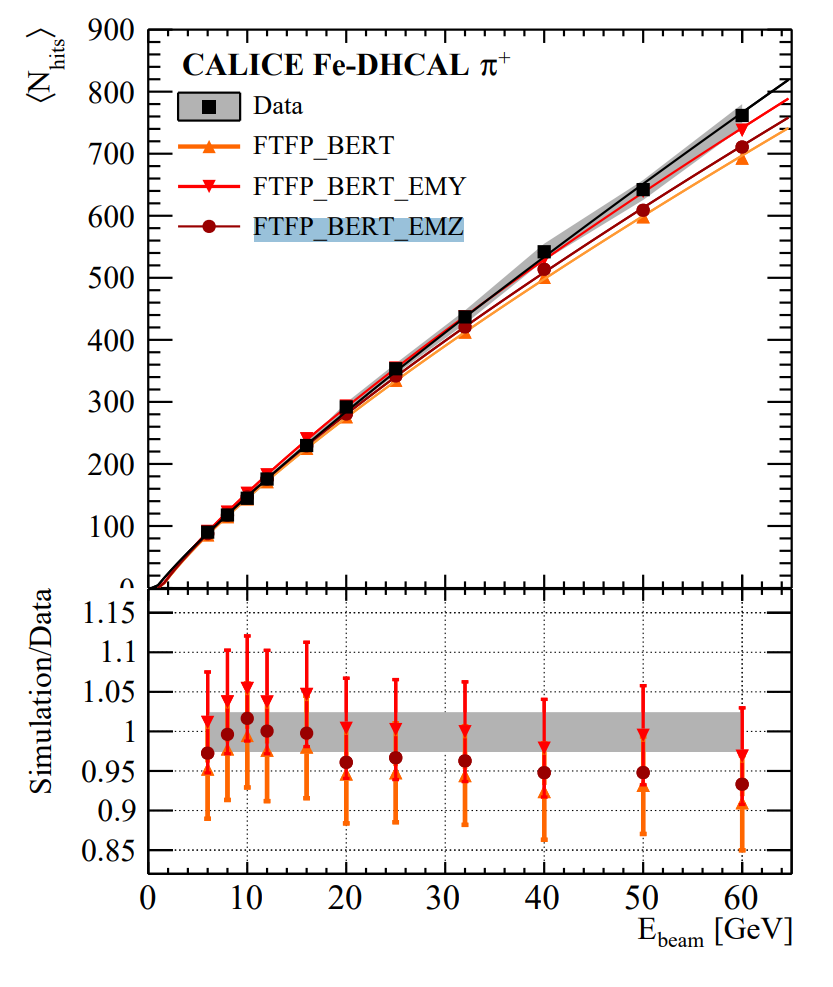 RPCs for cosmic ray showers detection
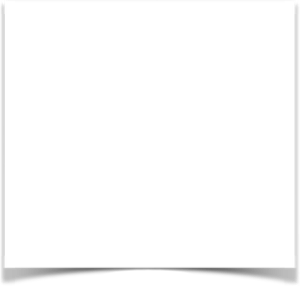 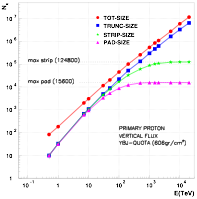 The RPC analog readout
Extending the dynamical range up to PeV
Is crucial to extend the covered energy range above 100 TeV, where the strip read-out saturates
Max digital density ~20/m2   Max analog dens ~104/m2
Access the LDF in the shower core 
Sensitivity to primary mass
Info/checks on Hadronic Interactions
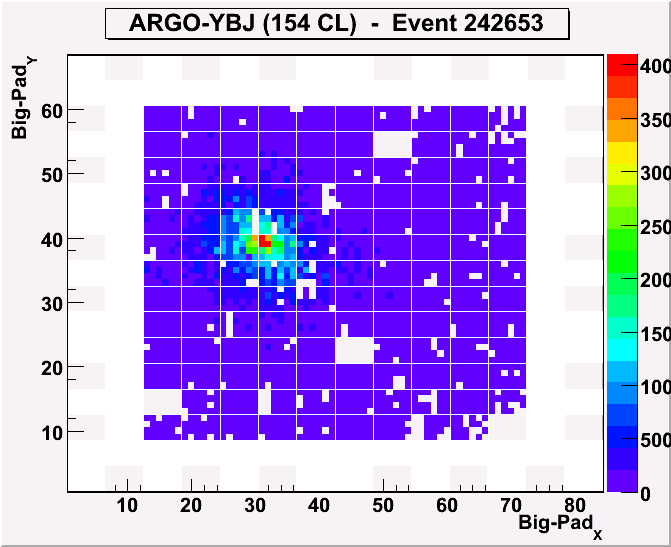 0
4000
3500
3000
ARGO event
2500
2000
1500
0
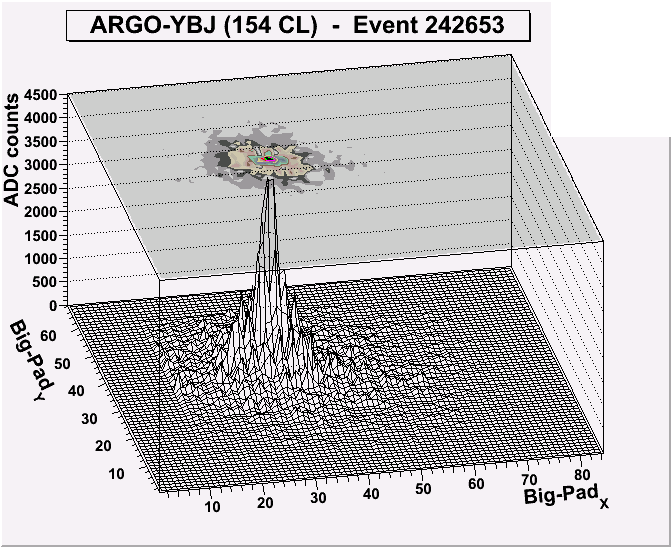 4000
0
1000
3500
500
d
3000
2500
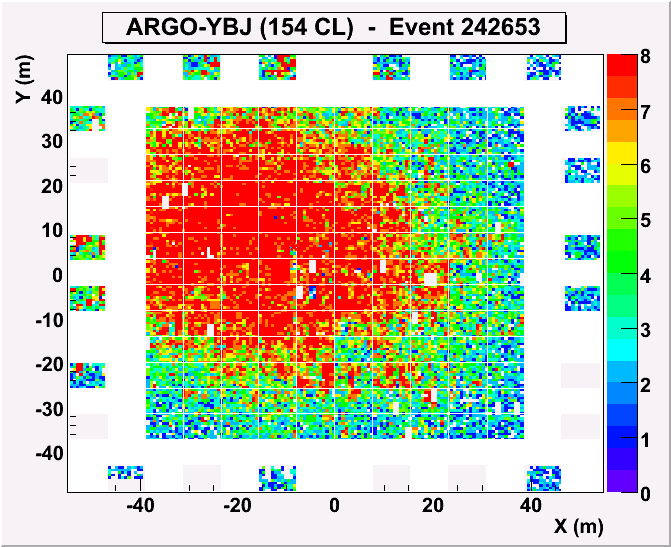 Fs: 4000 -> 1300/m2
The RPC signal vs the calorimeter signal
Intrinsic linearity: test at the BTF facility
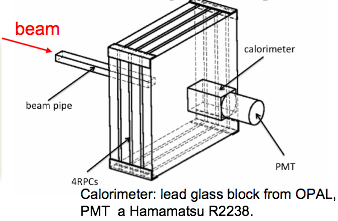 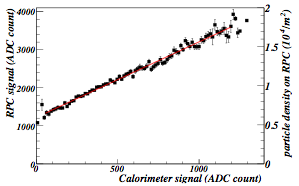 Linearity of the RPC @ BTF in INFN Frascati Lab:
electrons (or positrons)
E = 25-750 MeV (0.5% resolution)
<N>=1÷108particles/pulse
10 ns pulses, 1-49 Hz
beam spot uniform on 3⨉5 cm
4 RPCs60 x 60 cm2
Good overlap between 4 scales with the maximum density of the showers spanning over three decades
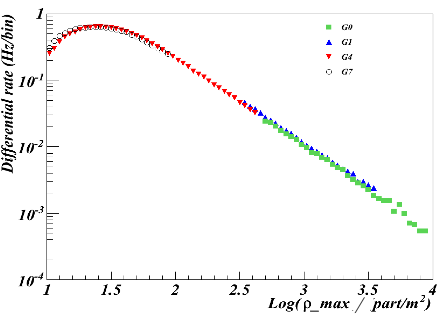 ➔ Linearity up to ≈ 2・104 particle/m2
Astrop. Phys. 67 (2015) 47
13
Calorimetric approach to the study of cosmic ray showers
Energy scale calibration
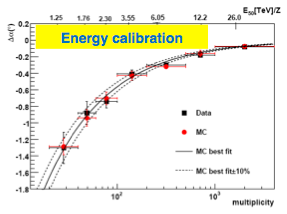 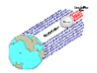 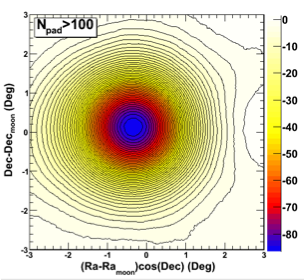 N ≈ 21 · (ETeV/Z)1.5

10% uncertainty  estimated in the energy range
                            1 – 30 (TeV/Z).
RPCs with semiconducting electrodes
RPCs as investigation instruments outside of particle detection outside of particle detection
Our community of detector creators should take this opportunity, not only to get a deeper understanding of the RPC detector physics but also to have some discovery chance in a relatively unknown field like that of the solid-to-gas interface under an extremely high electric field
This reinforces the idea that RPCs are not only a detector for particle and astroparticle physics. They are themselves an ideal discovery instrument to explore new physics sectors